ГОРОДА-ГЕРОИ
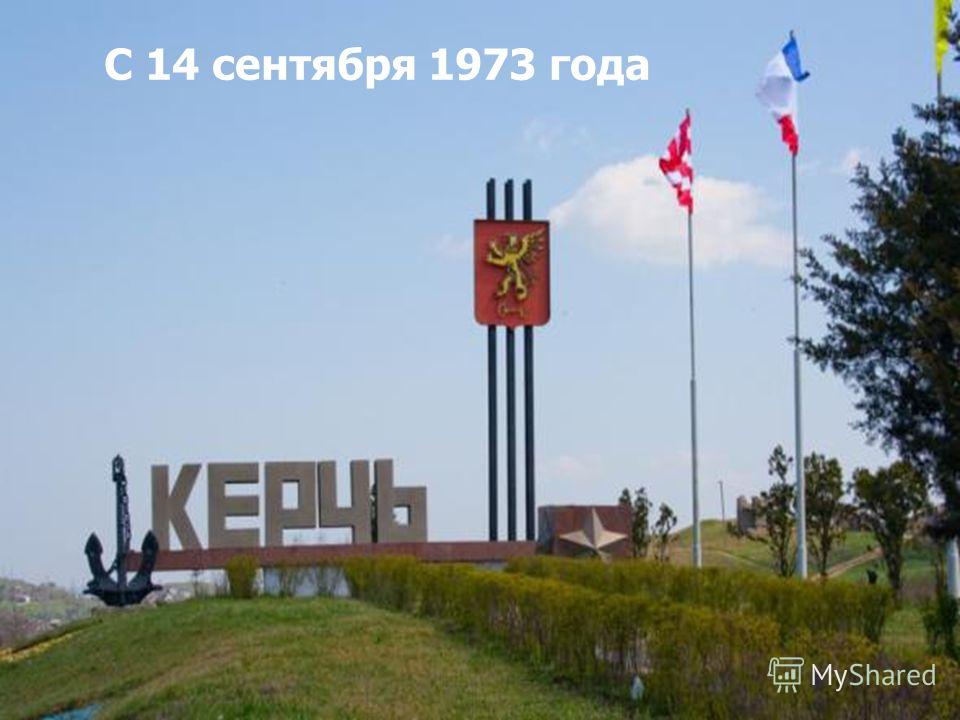 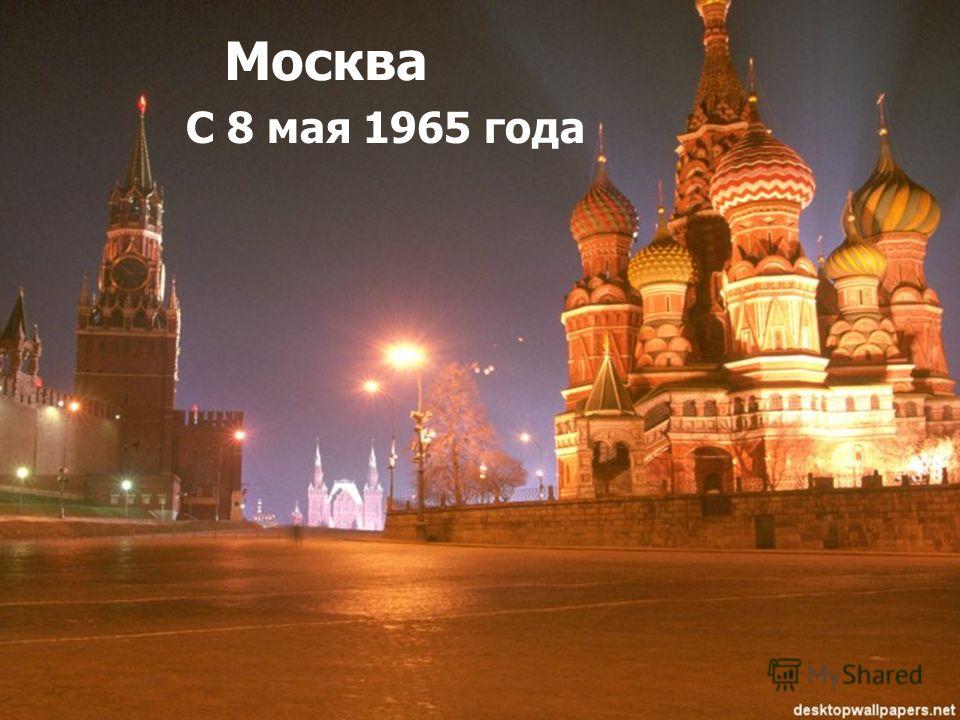 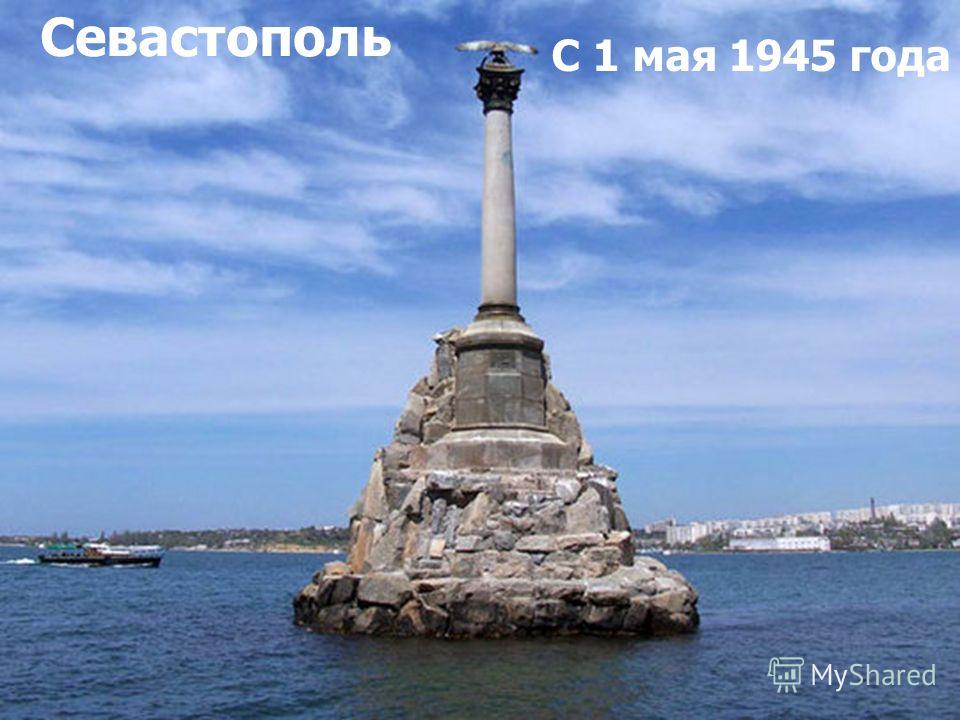 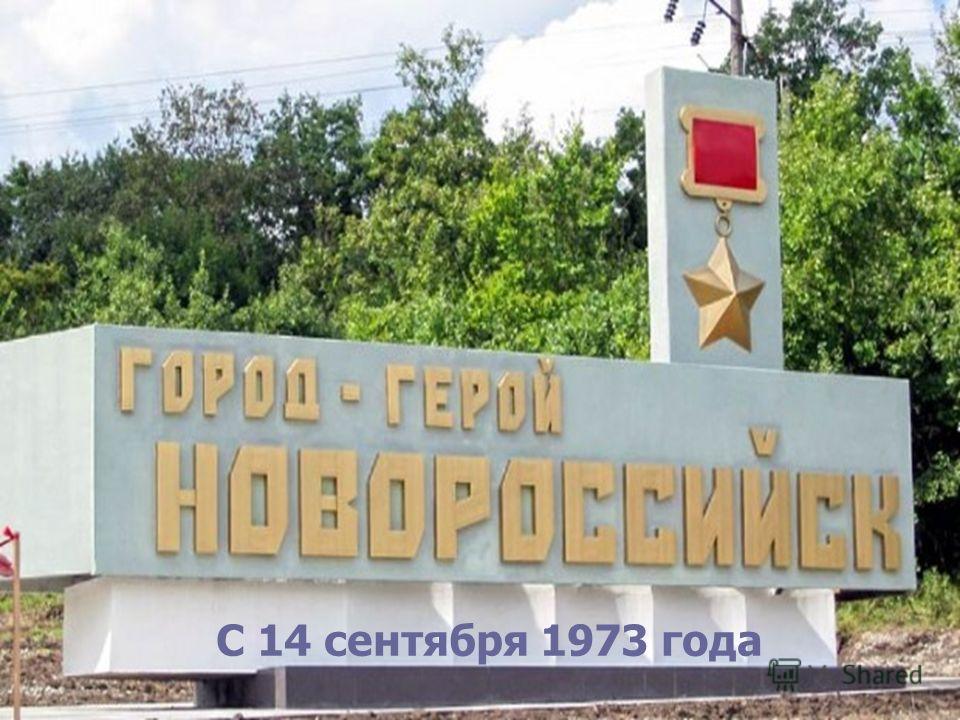 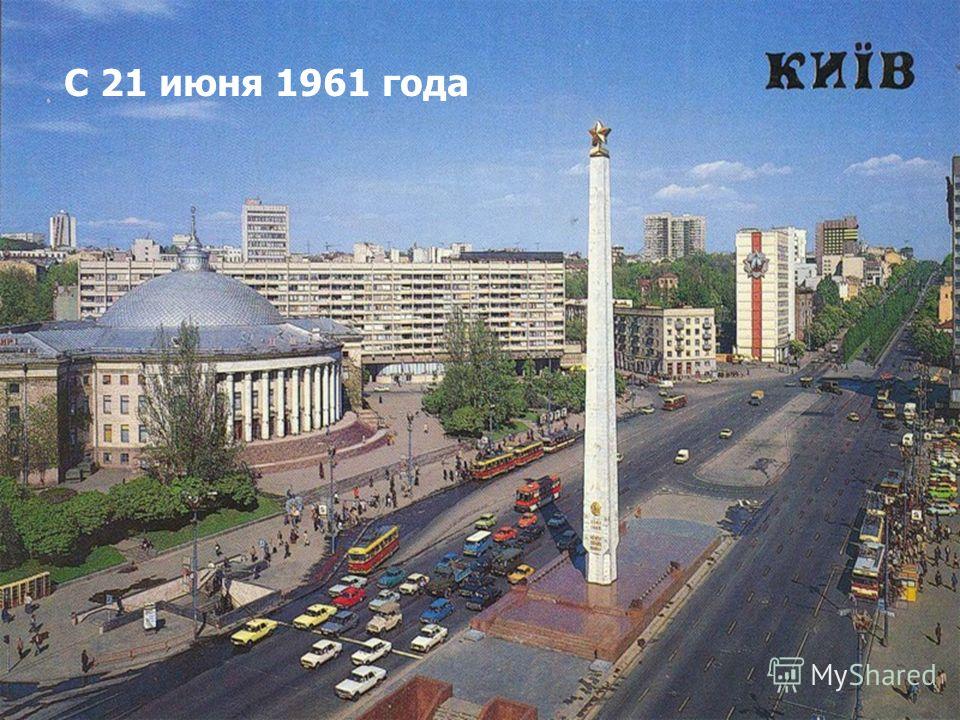 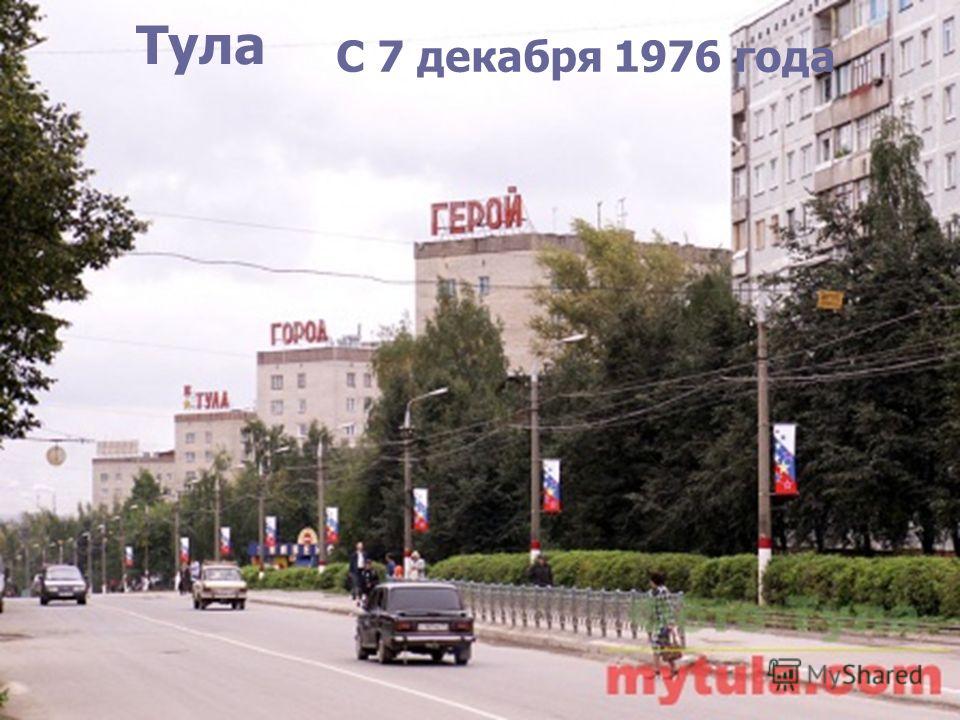 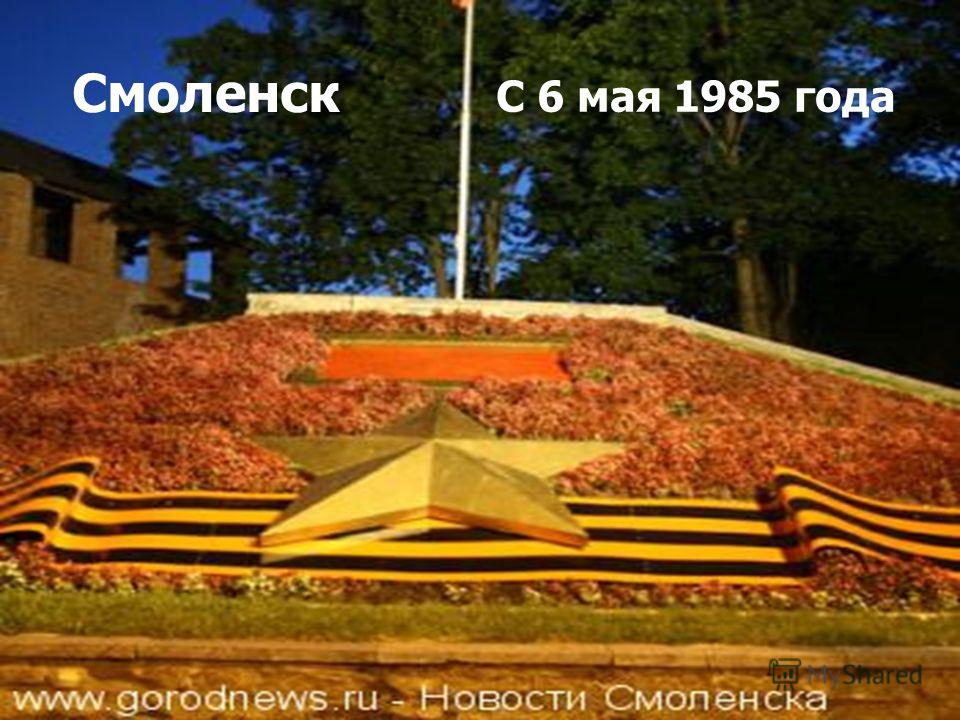 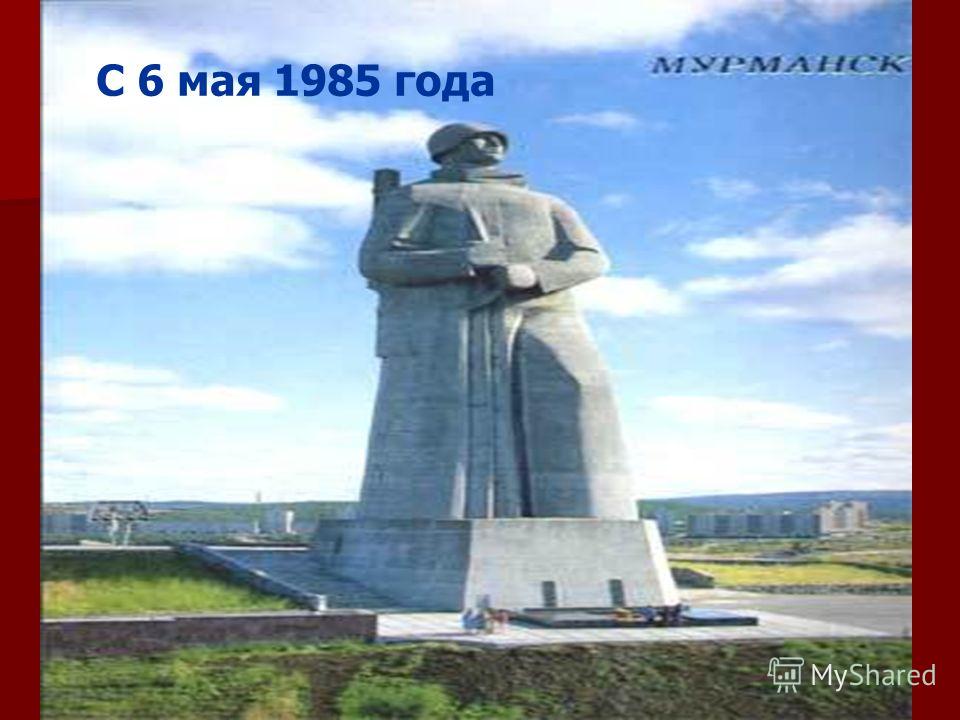 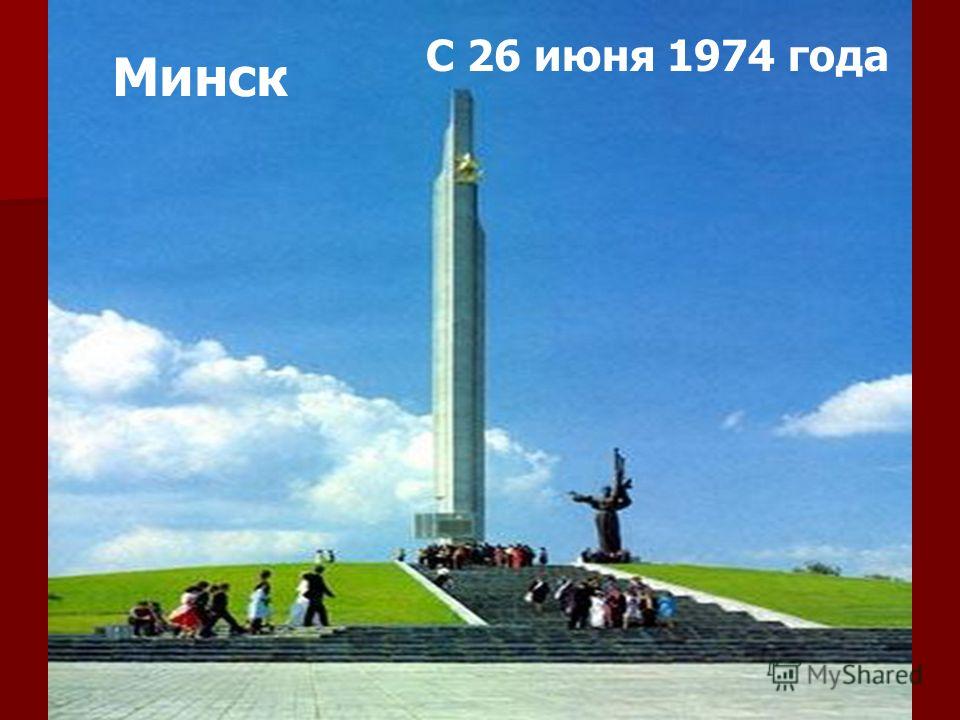 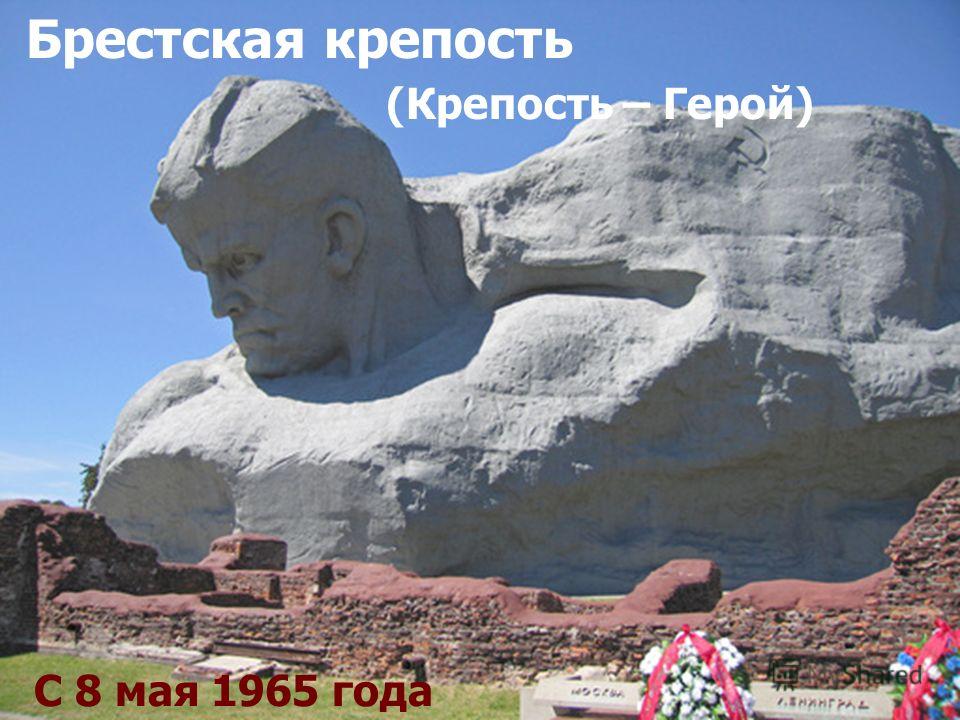 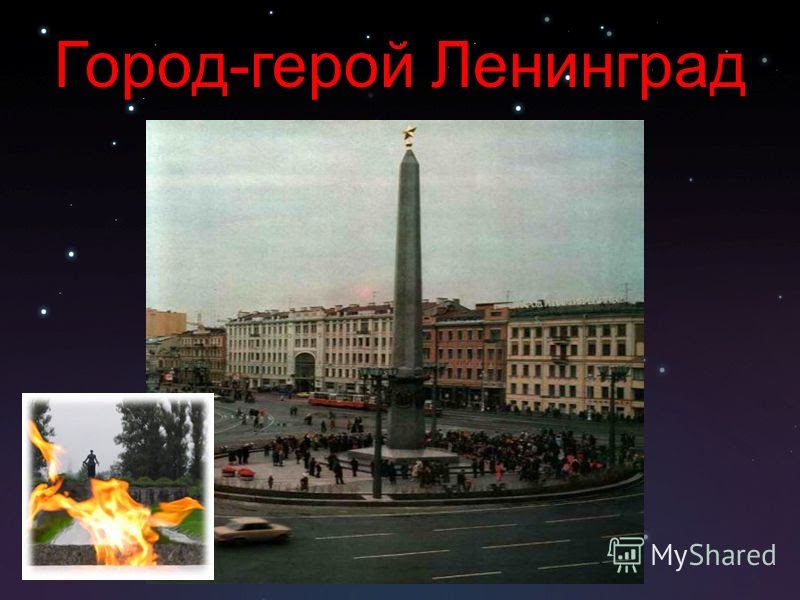 Блокада 1941 – 1944 год
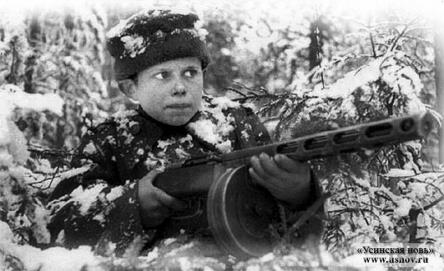 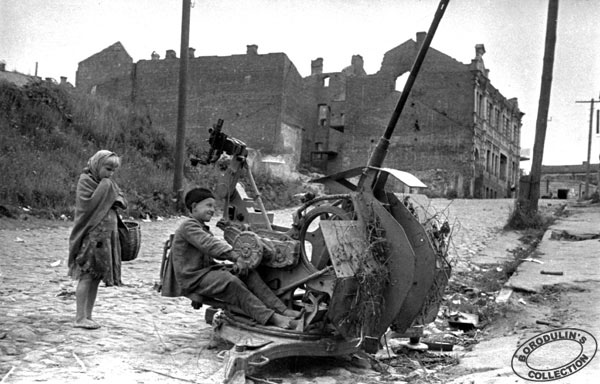 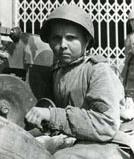 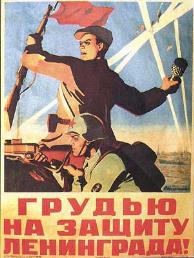 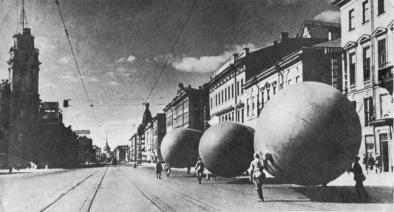 Город-герой Волгоград
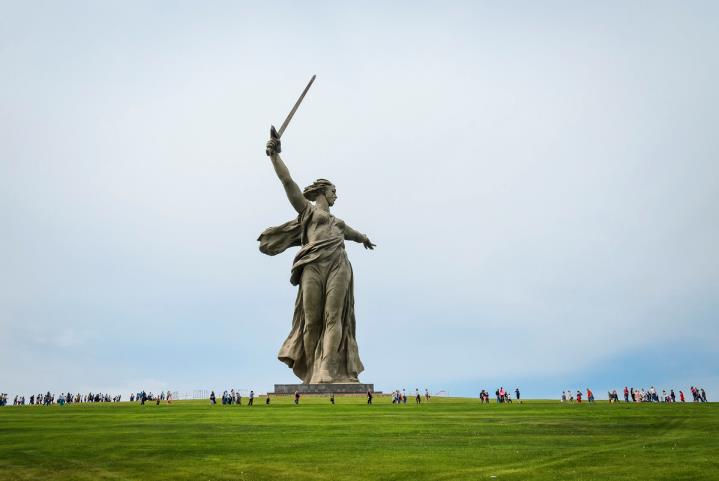 Сталинградская битва
Женщина с мечом в руке будто бы призывает людей куда-то. Это – один из самых больших памятников в мире. Называется «Родина-Мать» и стоит он на Мамаевом кургане. Это исторический памятник где во время Сталинградской битвы происходили ожесточенные бои.
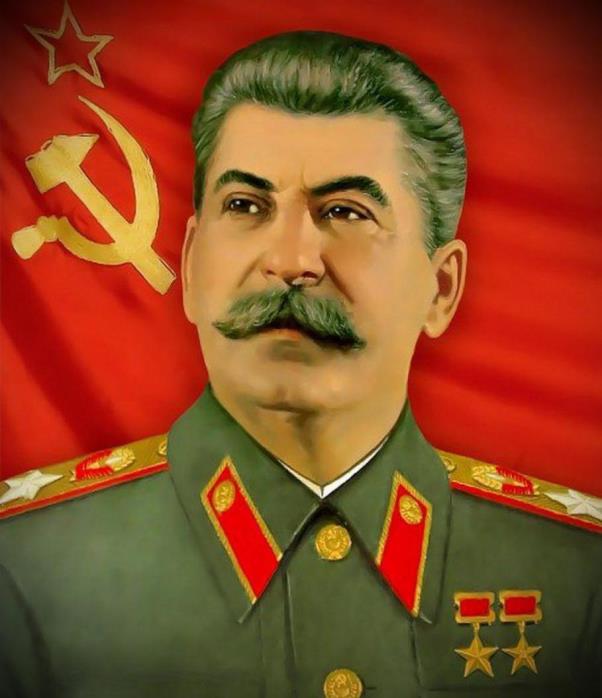 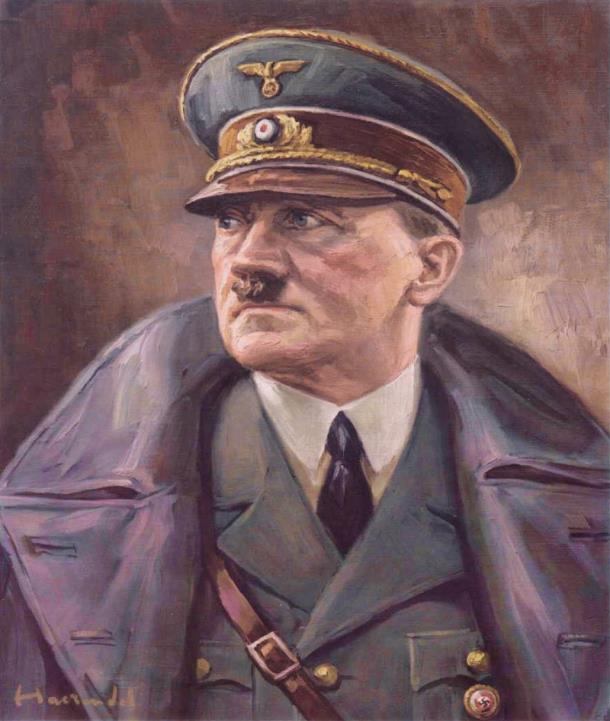 Фашисты хотели быстро захватить Сталинград. Сбросили очень много бомб. Им нужно было разрушить заводы, на них делали оружие для нашей армии. И выйти к Волге, чтобы нашей армии не поставляли оружие и военные грузы по реке.
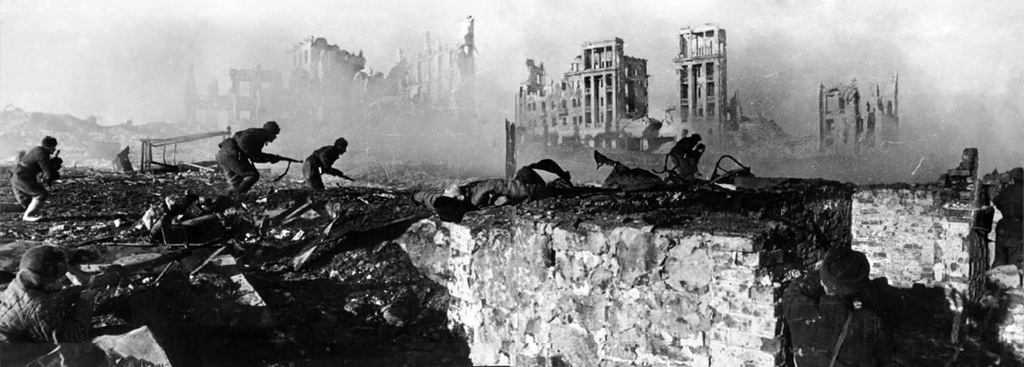 Все здания были разрушены. Все горело, даже река. Гитлер думал что завоевал Сталинград. Но нет. Наши воины жили под лозунгом «За Волгой земли нет». 2 февраля 1943 года смогли отстоять город.
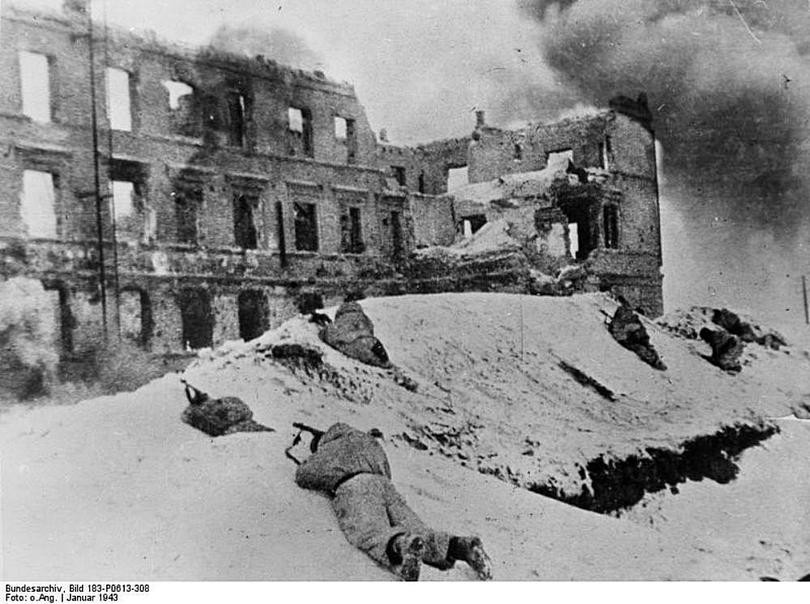 Василий Зайцев. Снайпер. Убил 225 фашистов.
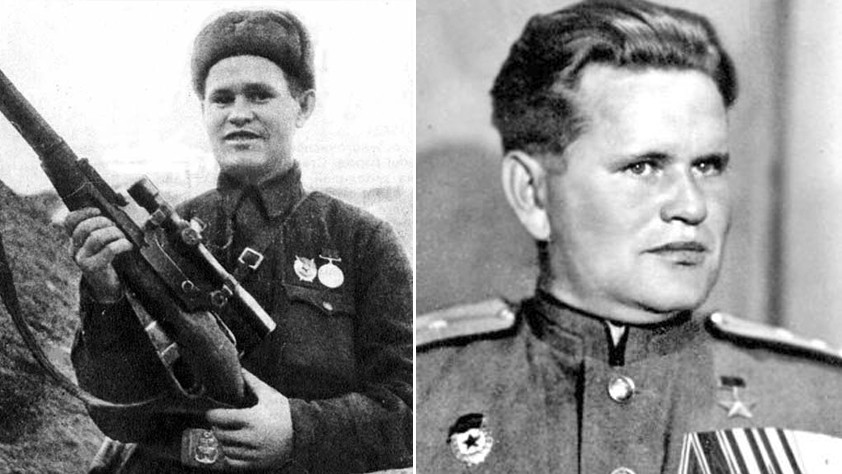 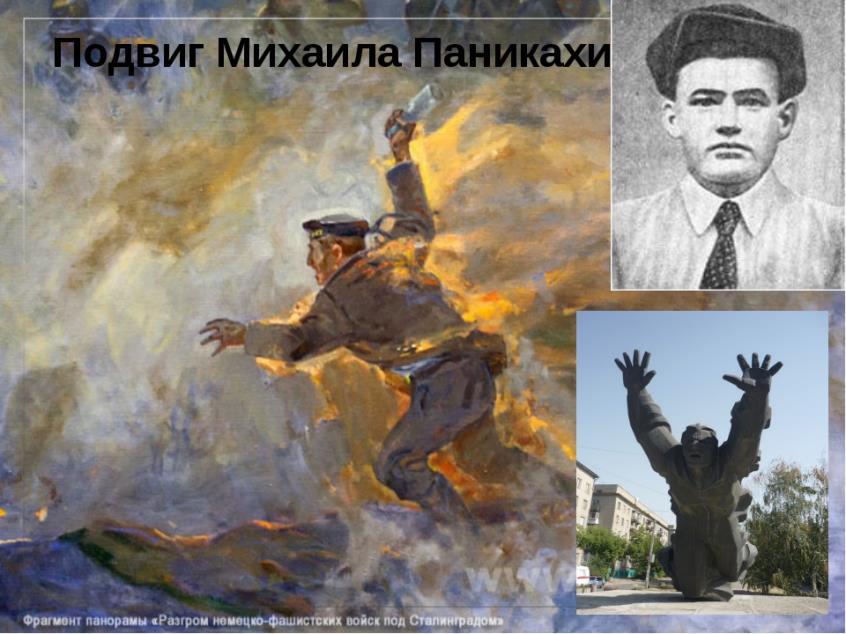 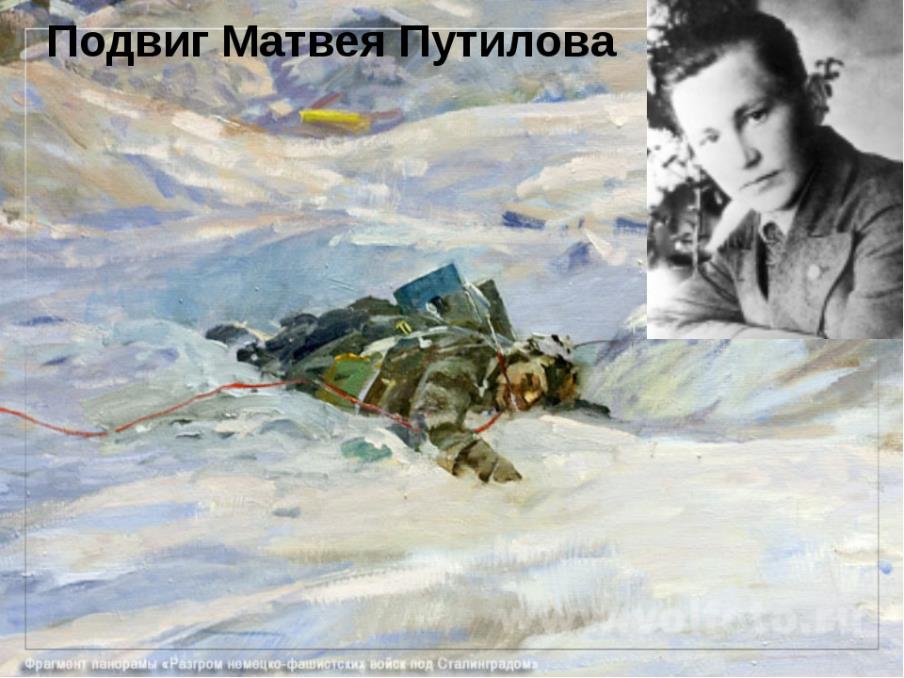 Гитлер хотел завоевать Сталинград за один день. А битва продолжалась 6 месяцев. После полной победы над фашистами в Сталинграде на Мамаевом Кургане построили комплекс памятников
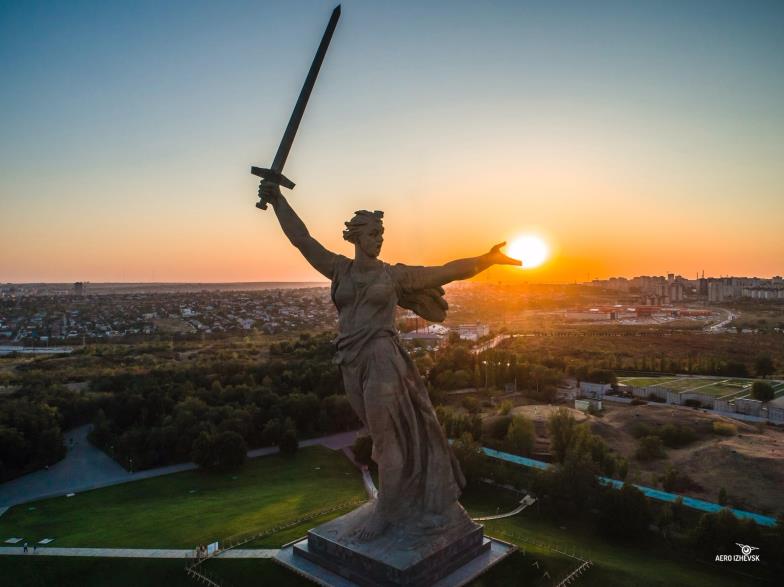 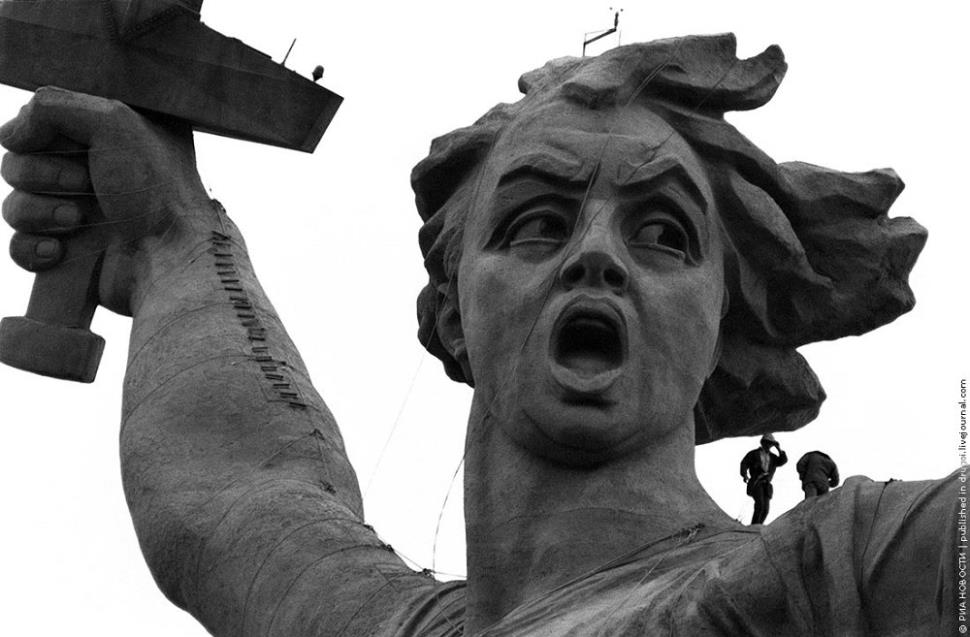 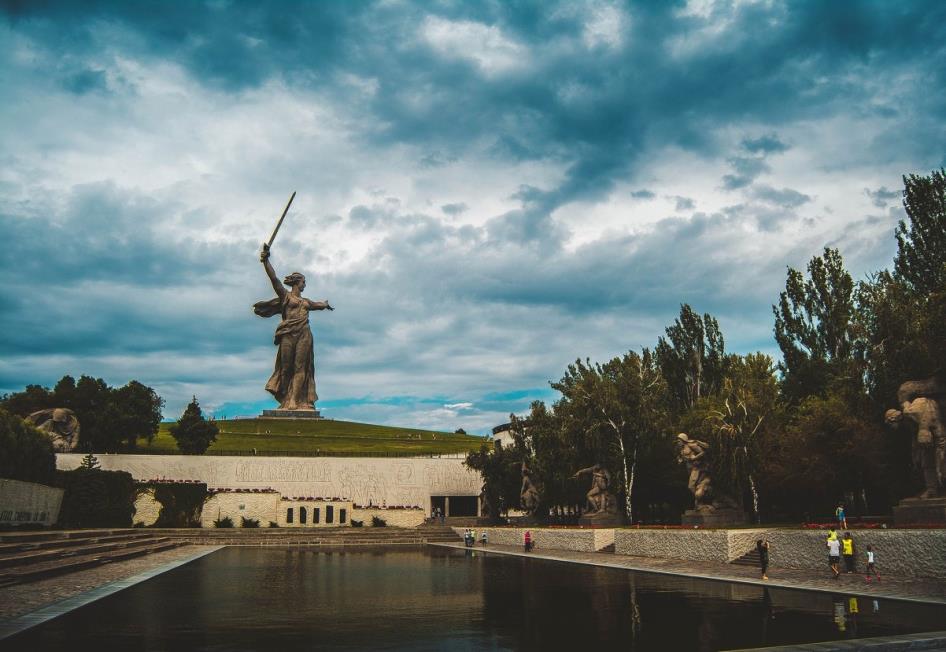 Площадь скорби.
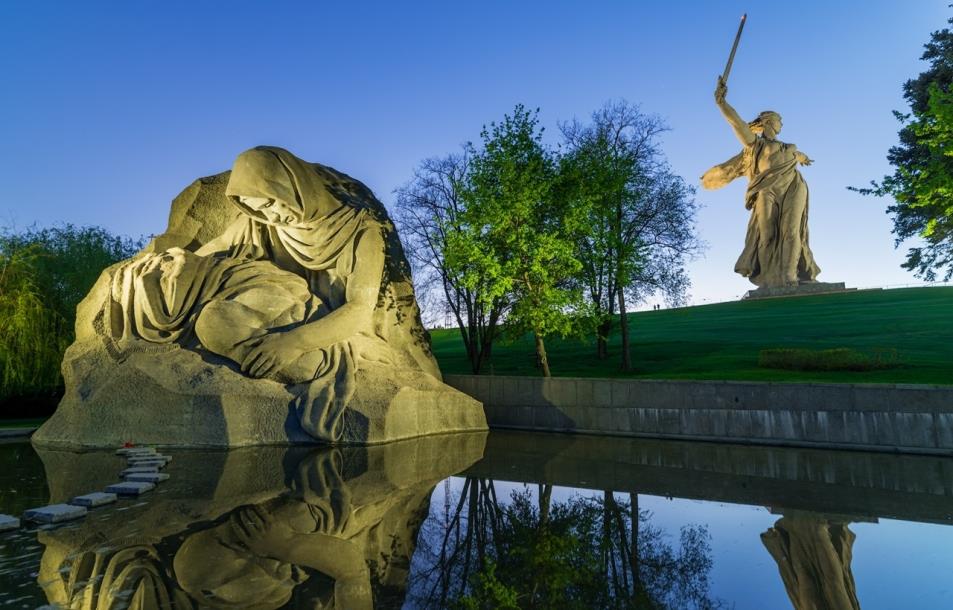 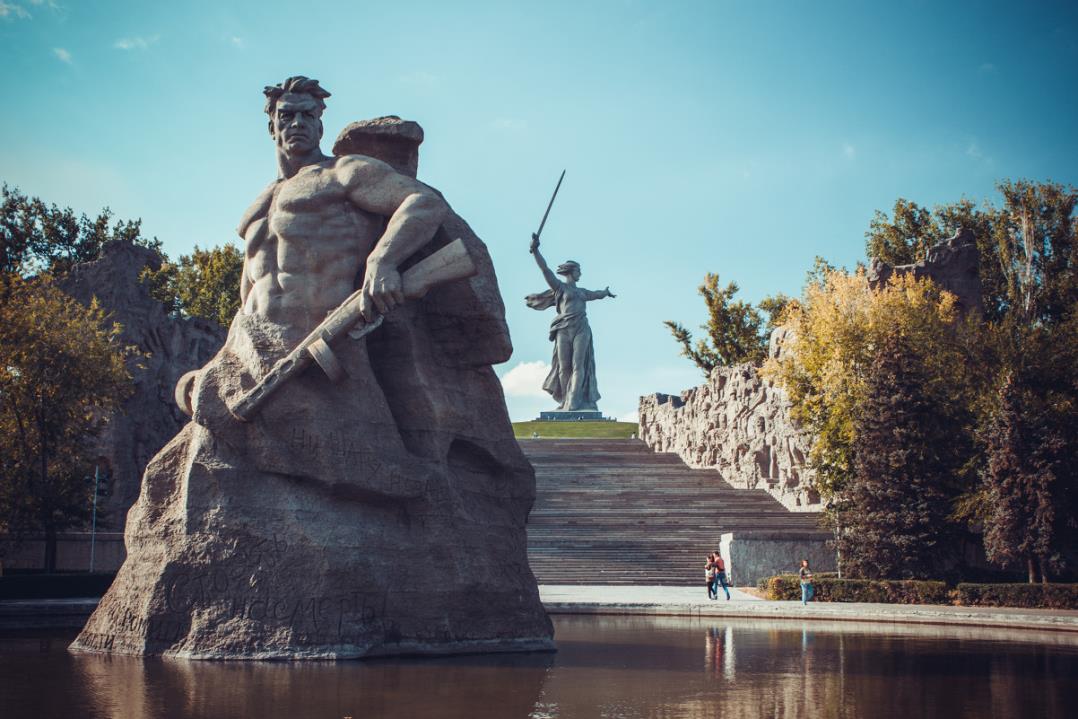 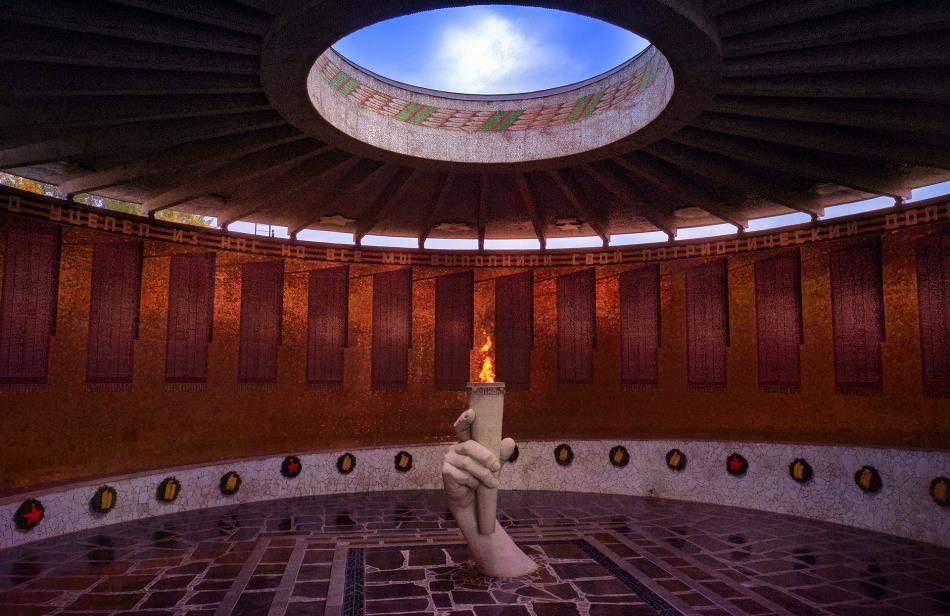 ЗАЛ СЛАВЫ
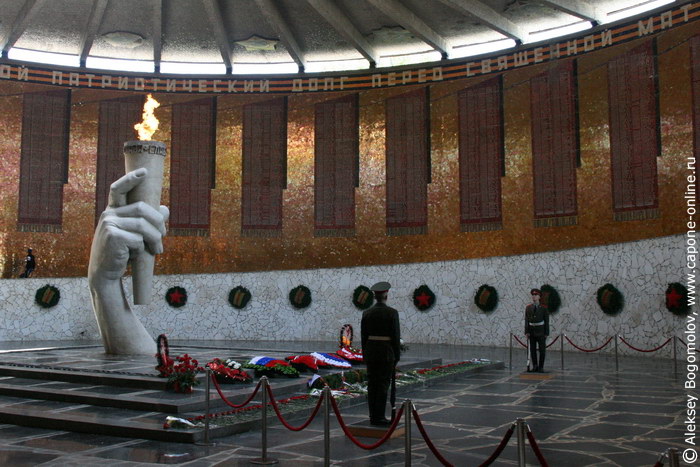 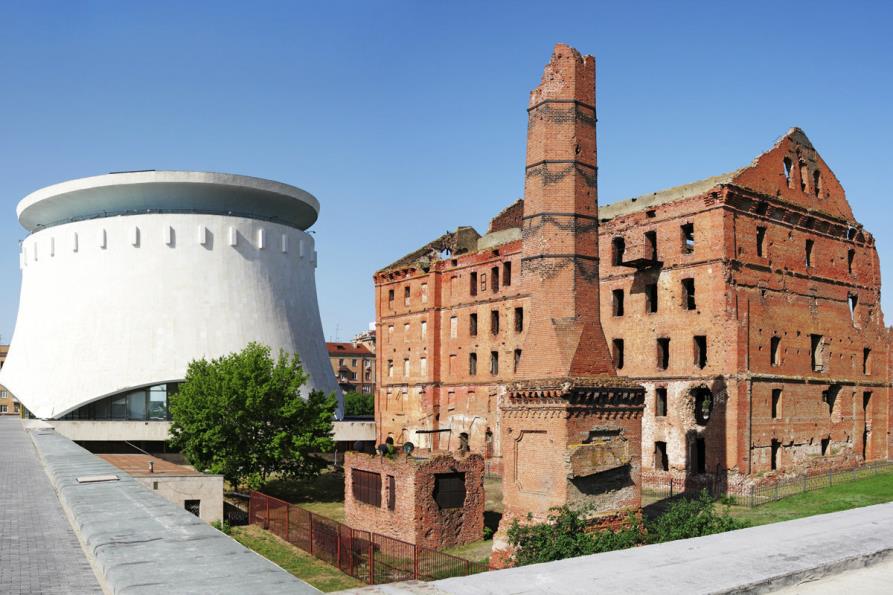